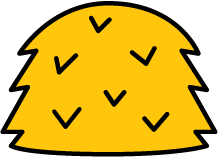 her
The
crops
.
at
looks
farmer
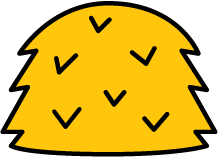 color
barn
What
?
the
is
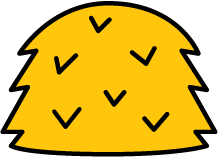 hay
How
bales
?
there
are
many
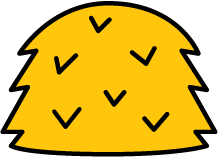 is
?
What
your
animal
favorite
farm
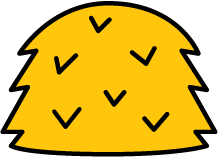 the
crops
growing
sees
.
girl
The
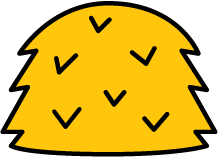 sprouting
The
.
vegetables
are
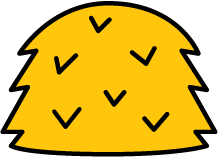 on
.
farm
helps
the
girl
The
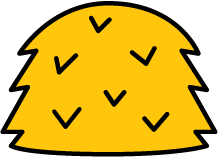 grazing
The
.
cows
are
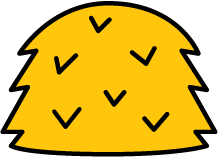 chickens
Help
.
the
me
feed
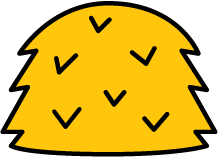 crops
.
water
grow
need
to
The